الفصل الثاني بناء التربة
اعداد الأستاذ المساعد الدكتور
احمد عبدالستار العذاري
اعداد الاستاذ المساعد الدكتور احمد عبد الستار العذاري
بناء التربة
اعداد الاستاذ المساعد الدكتور احمد عبد الستار العذاري
اعداد الاستاذ المساعد الدكتور احمد عبد الستار العذاري
اعداد الاستاذ المساعد الدكتور احمد عبد الستار العذاري
اعداد الاستاذ المساعد الدكتور احمد عبد الستار العذاري
اعداد الاستاذ المساعد الدكتور احمد عبد الستار العذاري
اعداد الاستاذ المساعد الدكتور احمد عبد الستار العذاري
اعداد الاستاذ المساعد الدكتور احمد عبد الستار العذاري
اعداد الاستاذ المساعد الدكتور احمد عبد الستار العذاري
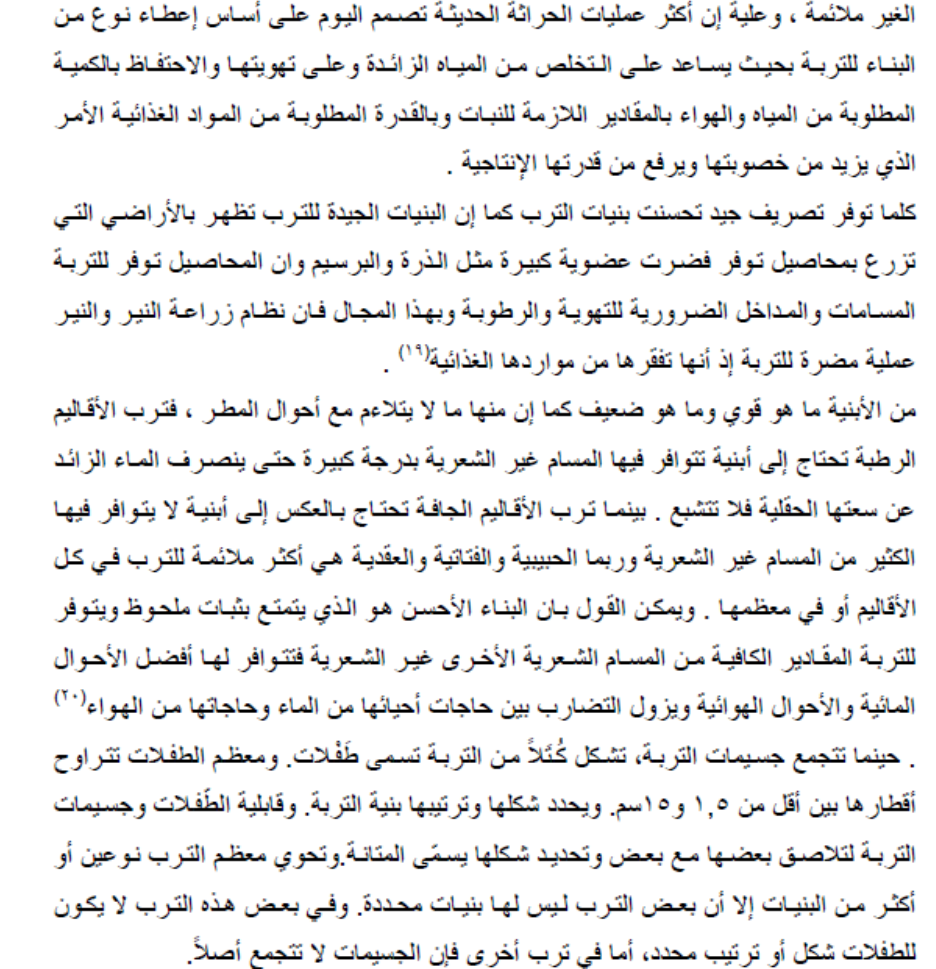 اعداد الاستاذ المساعد الدكتور احمد عبد الستار العذاري
اعداد الاستاذ المساعد الدكتور احمد عبد الستار العذاري
اعداد الاستاذ المساعد الدكتور احمد عبد الستار العذاري